Improving Community Health through Planning and Partnerships
Louisa Community Health Assessment Council
[Speaker Notes: Improving Community Health]
Today’s Agenda
Review priorities and goals selected at Leadership Council Meeting on 10/19/16

Select strategies to address the priorities in Louisa County
Community Health Priorities
Selected at 10/19/16 MAPP Leadership Council meeting
#1: Mental Health & Substance Use
#2: Age and Family-Friendly Continuum
#3: Health Disparities / Access to Care
#4: Obesity and Lack of Recreation
Drafted goals for each community health priority as well
Community Health Priority #1: Mental Health & Substance Use
GOAL: Increase culturally and linguistically appropriate capacity and increase community awareness of mental health and substance abuse problems.
Tobacco-Free Community Coalition
Priority from previous MAPP assessment:
Store Alert Program evaluated tobacco ads 
A Task Force increased excise cigarette tax in Cville
Quit Smoking classes in Charlottesville and Louisa  
Great American Smokeout events in Louisa and Charlottesville
Grant to reduce % of pregnant women smoking and % of children exposed to secondhand smoke
Community Mental Health and Wellness Coalition (CMHWC)
Strategies from previous round of MAPP:
Establish a system to collect and track the number of CMHWC agencies’ service hours.
Promote the integration of behavioral health services into primary care settings.
Develop, conduct, and promote culturally-competent educational programs, such as Mental Health First Aid USA, to reduce stigma and fears that prevent individuals from seeking mental health services.
CMHWC Recommended Strategies Addressing Mental Health
Develop public awareness campaigns:
to help residents and providers learn more about available resources
Reduce stigma related to mental health and substance abuse problems
Expand Mental Health First Aid training to reach workplaces, faith based, other groups
Expand screening and early intervention for mental health and substance abuse concerns
Increase service system capacity to address waitlist, cost and other barriers to care
Source: Community Mental Health and Wellness Coalition Advocacy Brief (draft), 2016.
CMHWC Recommended Strategies Addressing Barriers to Care
Advocate for policy initiatives to expand healthcare access, including parity for insurance payments for behavioral health services
Work with local health systems and non-profit and private medical providers to strengthen and expand integrated care 
Increase tele-health opportunities to reach isolated communities 
Assess transportation challenges that affect access and develop strategies to address
Expand peer and family support for behavioral health services
Source: Community Mental Health and Wellness Coalition Advocacy Brief (draft), 2016.
CMHWC Recommended Strategies Addressing Opioid Overdoses
Expand medication assisted treatment and other substance abuse treatment
Work with local healthcare systems to develop effective prescription monitoring and provider education
Promote community awareness and change social norms to recognize the danger of prescription drug misuse and the importance of safe storage and safe disposal
Expand opportunities for prescription drug take back
Source: Community Mental Health and Wellness Coalition Advocacy Brief (draft), 2016.
Other Recommended MH/SA Strategies
Expand access to and use of community-based programs for treatment of mental health disorders.
In primary care and other settings, increase use of the Screening, Brief Intervention, Referral and Treatment tool (an evidence-based practice used to identify, reduce, and prevent problematic use, abuse, and dependence on alcohol and illicit drugs).
Establish smoke-free policies and social norms.
Increase the number of providers who screen for nicotine use, including smokeless tobacco and e-cigarettes, and provide or refer for cessation services.
Source: Virginia Department of Health, Virginia’s Plan for Wellbeing, 2016.
Other Recommended MH/SA Strategies
Collaborative care for the management of depressive disorders (case managers who link)
Depression screening for children, adolescents, and adults
Clinic-Based or home-based depression care management for older adults
Alcohol-impaired driving mass media campaigns
Electronic screening and brief interventions for preventing excessive alcohol consumption
Source: Healthy People.gov.
Community Health Priority#2:Age and Family-Friendly Continuum
GOAL: Increase wellbeing across the age continuum by supporting education, awareness, and prevention that will lead to a healthy, connected community.
Existing Initiatives/Coalitions
NEW Community Health Priority

Youth Development Council of Greene County
Addresses comprehensive youth development programming (everyday after-school and summer program which provides opportunities and programs to enhance the academic, social, personal and spiritual development of the children and youth who attend)

Charlottesville/Albemarle Coalition on Healthy Youth (CACHY)
a  collaborative group of community members and agencies who care for and about young people.

Charlottesville Area Alliance
Vision for greater Charlottesville area to be the most age-friendly community in the country.
Family Planning
Increase access to quality family planning services for all women of child-bearing age.

Educate women and men about the effectiveness of contraceptive methods and increase access to the most effective methods.

Expand evidence-based programs that promote healthy relationships.
Source: Virginia Department of Health, Virginia’s Plan for Wellbeing, 2016.
Early Childhood
Increase enrollment of three to five year-old children in early childhood education programs. 
From previous meetings: Increase accessible, convenient, affordable, high quality childcare and after school programs.

Increase the number of providers and educators who screen for adverse childhood events (ACEs) and are trained in using a trauma-informed approach to care.

Expand programs that help families affected by ACEs, toxic stress, domestic violence, mental illness, and substance abuse create safe, stable, and nurturing environments.
Source: Virginia Department of Health, Virginia’s Plan for Wellbeing, 2016.
[Speaker Notes: The Charlottesville/Albemarle Coalition for Healthy Youth (CACHY) is a  collaborative group of community members and agencies who care for and about young people.
United Way/ReadyKids/CHIP have several initiatives as well.]
Families Maintain Economic Stability
Provide alternative pathways to graduation and post-secondary training for disconnected youth and those with special needs.

Expand training and work-linked learning opportunities for youth.

Support opportunities for mid-career retraining.

Build affordable housing, and rehabilitate existing affordable housing to accommodate low-income families.
Source: Virginia Department of Health, Virginia’s Plan for Wellbeing, 2016.
[Speaker Notes: HealthyPeople.gov recommends tenant rental assistance programs under Social Determinants of Health.]
Life-Long Wellness
Encourage construction of safe, congregate and retirement housing for the aging population.

Increase the number of fitness and physical therapy facilities that promote senior fitness

Develop a senior falls prevention program
Source: Virginia Department of Health, Virginia’s Plan for Wellbeing, 2016.
Strategies for an Age-Friendly Community
Outdoor spaces and buildings
Ex: Pavements are non-slip, are wide enough for wheelchairs and have dropped curbs to road level.
Transportation
Ex: Public transportation is reliable and frequent, including at night and on weekends and holidays.
Housing
Ex: Sufficient and affordable housing for frail and disabled older people, with appropriate services, is provided locally.
Social participation
Ex: There is consistent outreach to include people at risk of social isolation.
Respect and social inclusion
Ex: Schools provide opportunities to learn about aging and older people, and involve older people in school activities.
Civic participation and employment
Ex: A range of flexible and appropriately paid opportunities for older people to work is promoted.
Communication and information
Ex: People at risk of social isolation get one-to-one information from trusted individuals.
Community and health services
Ex: An adequate range of health and community support services is offered for promoting, maintaining and restoring health.
Source: World Health Organization (WHO) Checklist of Essential Features of Age-friendly Cities, 2007.
Community Health Priority #3:Health Disparities / Access to Care
GOAL: Increase health equity through professional development, community education and engagement, and building capacity among leaders.
Potential Strategies
NEW Community Health Priority.

Develop a community coalition, including residents, health systems, community agencies, faith-based organizations, and others to address this priority.
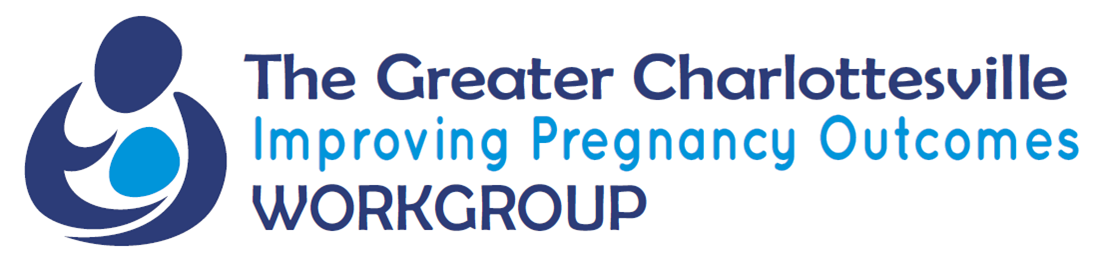 Priority from previous MAPP assessment:
Focus groups to better understand why vulnerable populations of women are not receiving/accessing available prenatal care services. 
Shared results with prenatal care providers to overcome barriers identified in research.
Increase awareness among vulnerable women of childbearing age about the importance of taking steps to improve health before becoming pregnant and steps to take to improve the likelihood of having a healthy pregnancy.
CHIP & ReadyKids
Baby Basics Moms Club
Develop and/or promote peer-based health navigator services for pregnant women.
Source: Virginia Department of Health, Virginia’s Plan for Wellbeing, 2016.
Racial Disparities in Pregnancy Outcomes
Form a neighborhood collaborative co-led by community members in under-resourced communities to identify obstacles and develop plans to address the root causes of health inequities.

Increase the number of providers who screen postpartum women for depression and provide or refer for treatment.

Expand outreach to pregnant women and increase the number of group prenatal care classes.
Source: Virginia Department of Health, Virginia Plan for Wellbeing, 2016.
Health Equity Strategies
Identify 3 specific health conditions to address (diabetes, hypertension, asthma).
 
Expand workforce to represent the diversity of the population it serves.

Increase professional development around implicit bias and cultural humility.

Engage the community around stigma and access and health disparities.
Source: MAPP Leadership Council Meeting, October 19, 2016.
Access Strategies
Improve access to comprehensive primary care in patient-centered medical homes.

Expand telemedicine services in rural areas of Virginia.

Increase care coordination across providers and settings.

Expand adoption of the community health worker model by health care organizations

Address public transportation barriers.
Source: Virginia Department of Health, Virginia’s Plan for Wellbeing (2016) & MAPP Leadership Council.
Community Health Priority #4: Obesity and Lack of Recreation
GOAL: Stop the trend of persons who are overweight and obese from increasing through education and advocacy for infrastructure, prevention, and policy initiatives around healthy lifestyles across the continuum.
CDC’s Recommended Strategies and Measurements to Prevent Obesity in the US
Strategies to Promote the Availability of Affordable Healthy  Food and Beverages

Strategies to Support Healthy Food and Beverage Choices

Strategy to Encourage Breastfeeding

Strategies to Encourage Physical Activity or Limit Sedentary Activity among Children and Youth

Strategies to Create Safe Communities that Support Physical Activity

Strategy to Encourage Communities to Organize for Change
[Speaker Notes: See handout.]
Strategy to Encourage Communities to Organize for Change: Local Governments Participate in Community Coalitions or Partnerships to Address Obesity
Move2Health (M2H) Coalition
Social marketing campaign to encourage TJHD residents to be more physically active.
Social marketing campaign to encourage TJHD residents to eat more fruits and vegetables.
Source: Centers for Disease Control and Prevention (CDC).
[Speaker Notes: S24. Overview: Community coalitions consist of public- and private-sector organizations that, together with individual citizens, work to achieve a shared goal through the coordinated use of resources, leadership, and action. Potential stakeholders in community coalitions aimed at obesity prevention include but are not limited to community organizations and leaders, health-care professionals, local and state public health agencies, industries (e.g., building and construction, restaurant, food and beverage, and entertainment), the media, educational institutions, government (including transportation and parks and recreation departments), youth-related and faith-based organizations, nonprofit organizations and foundations, and employers.
 
The effectiveness of community coalitions stems from the multiple perspectives, talents, and expertise that are brought together to work toward a common goal. In addition, coalitions build a sense of community, enhance residents' engagement in community life, and provide a vehicle for community empowerment. Research in tobacco control demonstrates that the presence of antismoking community coalitions is associated with lower rates of cigarette use. Based on this research, it is plausible that community coalitions might be effective in preventing obesity and in improving physical activity and nutrition.]
Strategies to Promote the Availability of Affordable Healthy Food and Beverages
“Harvest of the Month” program to provide fresh produce snacks and education to children each month in school.
NEW: Partner with local employers and schools to implement wellness policies and programs.
[Speaker Notes: S1: Increase Availability of Healthier Food and Beverage Choices in Public Service Venues.

S2: Improve Availability of Affordable Healthier Food and Beverage Choices in Public Service Venues.]
Strategies to Promote the Availability of Affordable Healthy Food and Beverages
Connects with corner stores that are located in areas underserved by fresh food retail outlets, like grocery stores.
Richmond Healthy Corner Store Initiative
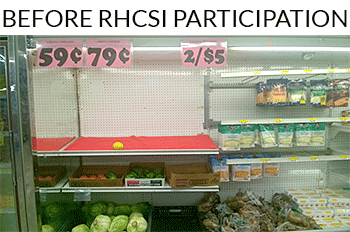 [Speaker Notes: S3: Improve Geographic Availability of Supermarkets in Underserved Areas.

S4: Provide Incentives to Food Retailers to Locate in and/or Offer Healthier Food and Beverage Choices in Underserved Areas]
Strategies to Promote the Availability of Affordable Healthy Food and Beverages
Fresh Farmacy program to prescribe and distribute fresh produce to at-risk patients
[Speaker Notes: S5: Improve Availability of Mechanisms for Purchasing Foods from Farms
S6: Provide Incentives for the Production, Distribution, and Procurement of Foods from Local Farms]
Strategies to Support Healthy Food and Beverage Choices
Restrict Availability of Less Healthy Foods and Beverages / Institute Smaller Portion Sizes in Public Service Venues

Limit Advertisements of Less Healthy Foods and Beverages

Discourage Consumption of Sugar-Sweetened Beverages

For example: remove vending machines or increase availability of water
Source: CDC.
[Speaker Notes: S7. Overview: Less healthy foods and beverages include foods and beverages with a high calorie, fat, sugar, and sodium content, and a low nutrient content. Less healthy foods are more available than healthier foods in U.S. schools. The availability of less healthy foods in schools is inversely associated with fruit and vegetable consumption and is positively associated with fat intake among students. Therefore, restricting access to unhealthy food options is one component of a comprehensive plan for better nutrition.

S8. Overview: Portion size can be defined as the amount (e.g. weight, calorie content, or volume) of a single food item served in a single eating occasion (e.g. a meal or a snack), such as the amount offered to a person in a restaurant, in the packaging of prepared foods, or the amount a person chooses to put on his or her plate. Controlling portion size is important because research has demonstrated that persons often either: 1) do not notice differences in portion sizes and unknowingly eat larger amounts when presented with a larger portion or 2) when eating larger portions do not consume fewer calories at subsequent meals or during the rest of the day.
 
Schools can restrict the availability of less healthy foods by setting standards for the types of foods sold, restricting access to vending machines, banning snack foods and food as rewards in classrooms, prohibiting food sales at certain times of the school day, or changing the locations where unhealthy competitive foods are sold. Other public service venues that could also restrict the availability of less healthy foods include after-school programs, regulated child care centers, community recreational facilities (e.g., parks, recreation centers, playgrounds, and swimming pools), city and county buildings, and prisons and juvenile detention centers.

S9. Overview: Research has demonstrated that more than half of television advertisements viewed by children and adolescents are food-related; the majority of them promote fast foods, snack foods, sweets, sugar-sweetened beverage products, and other less healthy foods that are easily purchased by youths. In 2006, major food and beverage marketers spent $1.6 billion to promote food and beverage products among children and adolescents in the United States. Television advertising has been determined to influence children to prefer and request high-calorie and low-nutrient foods and beverages and influences short-term consumption among children aged 2--11 years. Therefore, limiting advertisements of less healthy foods might decrease the purchase and consumption of such products. Legislation to limit advertising of less healthy foods and beverages usually is introduced at the federal or state level. However, local governing bodies, such as district level school boards, might have the authority to limit advertisements of less healthy foods and beverages in areas within their jurisdiction.

S10. Overview: Consumption of sugar-sweetened beverages (e.g., carbonated soft drinks, sports drinks, flavored sweetened milk, and fruit drinks) among children and adolescents has increased dramatically since the 1970s and is associated with higher daily caloric intake and greater risk of obesity (70). Although consumption of sugar-sweetened beverages occurs most often in the home, schools and child care centers also contribute to the problem either by serving sugar-sweetened beverages or by allowing children to purchase sugar-sweetened beverages from vending machines (70). Policies that restrict the availability of sugar-sweetened beverages and 100% fruit juice in schools and child care centers might discourage the consumption of high-caloric beverages among children and adolescents.]
Strategies to Encourage Physical Activity or Limit Sedentary Activity among Children and Youth
Require Physical Education in Schools

Increase the Amount of Physical Activity in PE Programs in Schools

Increase Opportunities for Extracurricular Physical Activity
Source: CDC.
[Speaker Notes: S12. Overview: This strategy supports the Healthy People 2010 objective (objective no. 22.8) to increase the proportion of the nation's public and private schools that require daily PE for all students. The National Association for Sport and Physical Education (NASPE) and the American Heart Association (AHA) recommend that all elementary school students should participate in >150 minutes per week of PE and that all middle and high school students should participate in >225 minutes of PE per week for the entire school year. School-based PE increases students' level of physical activity and improves physical fitness.
 
Many states mandate some level of PE in schools: 36 states mandate PE for elementary-school students, 33 states mandate PE for middle-school students, and 42 states mandate PE for high-school students. However, to what extent these requirements are enforced is unclear, and only two states (Louisiana and New Jersey) mandate the recommended >150 minutes per week of PE classes. Potential barriers to implementing PE classes in schools include concerns among school administrators that PE classes compete with traditional academic curricula or might detract from students' academic performance. However, a Community Guide review identified no evidence that time spent in PE classes harms academic performance.

S13. Overview: Time spent in PE classes does not necessarily mean that students are physically active during that time. Increasing the amount of physical activity in school-based PE classes has been demonstrated to be effective in increasing fitness among children. Specifically, increasing the amount of time children are physically active in class, increasing the number of children moving as part of a game or activity (e.g., by modifying game rules so that more students are moving at any given time, or by changing activities to those where all participants stay active), and increasing the amount of moderate to vigorous activity during class time are effective strategies for increasing physical activity.

S14. Overview: Opportunities for extracurricular physical activity outside of school hours to complement formal PE increasingly are an important strategy to prevent obesity in children and youth (11). This strategy focuses on noncompetitive physical activity opportunities such as games and dance classes available through community and after-school programs, and excludes participation in varsity team sports or sport clubs, which require tryouts and are not open to all students. Research has demonstrated that after-school programs that provide opportunities for extracurricular physical activity increase children's level of physical activity and improve other obesity-related outcomes.

S15. Overview: Mechanisms linking extended screen viewing time and obesity include displacement of physical activity; a reduction in metabolic rate and excess energy intake; and increased consumption of food advertised on television as a result of exposure to marketing of high energy dense foods and beverages (92,93). The American Academy of Pediatrics (94) recommends that parents limit children's television time to no more than to 2 hours per day. Although only a relatively small portion of television viewing and computer and video game use occurs in public service venues such as schools, day care centers, and after-school programs, local policymakers can intervene to limit screen viewing time among children and youth in these venues.]
Strategies to Encourage Physical Activity or Limit Sedentary Activity among Children and Youth
M2H and Sentara Martha Jefferson Hospital grant to implement CATCH (Coordinated Approach to Child Health), an evidence-based approach to reduce childhood obesity in after-school and preschool programs.
Strategies to Create Safe Communities that Support Physical Activity
Improve Access to Outdoor Recreational Facilities
E.g. shared use agreements for gyms/rec facilities with schools

Enhance Infrastructure to Support Bicycling & Walking

Improve Access to Public Transportation

Enhance Personal & Traffic Safety in Areas Where People Are or Could Be Physically Active
Source: CDC.
[Speaker Notes: S16. Overview: Recreation facilities provide space for community members to engage in physical activity and include places such as parks and green space, outdoor sports fields and facilities, walking and biking trails, public pools, and community playgrounds. Accessibility of recreation facilities depends on a number of factors such as proximity to homes or schools, cost, hours of operation, and ease of access. Improving access to recreation facilities and places might increase physical activity among children and adolescents.

S19. Overview: Walking to and from school has been demonstrated to increase physical activity among children during the commute, leading to increased energy expenditure and potentially to reduced obesity. However, the percentage of students walking to school has dropped dramatically over the past 40 years, partially due to the increased distance between children's homes and schools. Current land use trends and policies pose barriers to building smaller schools located near residential areas. Therefore, requisite activities that support locating schools within easy walking distance of residential areas include efforts to change land use and school system policies.

S20. Overview: Public transportation includes mass transit systems such as buses, light rail, street cars, commuter trains, and subways, and the infrastructure supporting these systems (e.g., transit stops and dedicated bus lanes). Improving access to public transportation encourages the use of public transit, which might, in turn, increase the level of physical activity when transit users walk or ride bicycles to and from transit access points.

S21. Overview: Zoning for mixed-use development is one type of community-scale land use policy and practice that allows residential, commercial, institutional, and other public land uses to be located in close proximity to one another. Mixed-use development decreases the distance between destinations (e.g., home and shopping), which has been demonstrated to decrease the number of trips persons make by automobile and increase the number of trips persons make on foot or by bicycle. Zoning regulations that accommodate mixed land use could increase physical activity by encouraging walking and bicycling trips for non-recreational purposes. Zoning laws restricting the mixing of residential and nonresidential uses and encouraging single-use development can be a barrier to physical activity.]
Strategies to Create Safe Communities that Support Physical Activity
M2H grant to fund renovations to a community recreational facility in Louisa County
Questions ?
Contact Info:

Putnam Ivey
Putnam.Ivey@vdh.virginia.gov 
or 
Jillian Regan, MPH
Jillian.Regan@vdh.virginia.gov